International Economics
Seventh Edition
Chapter 9
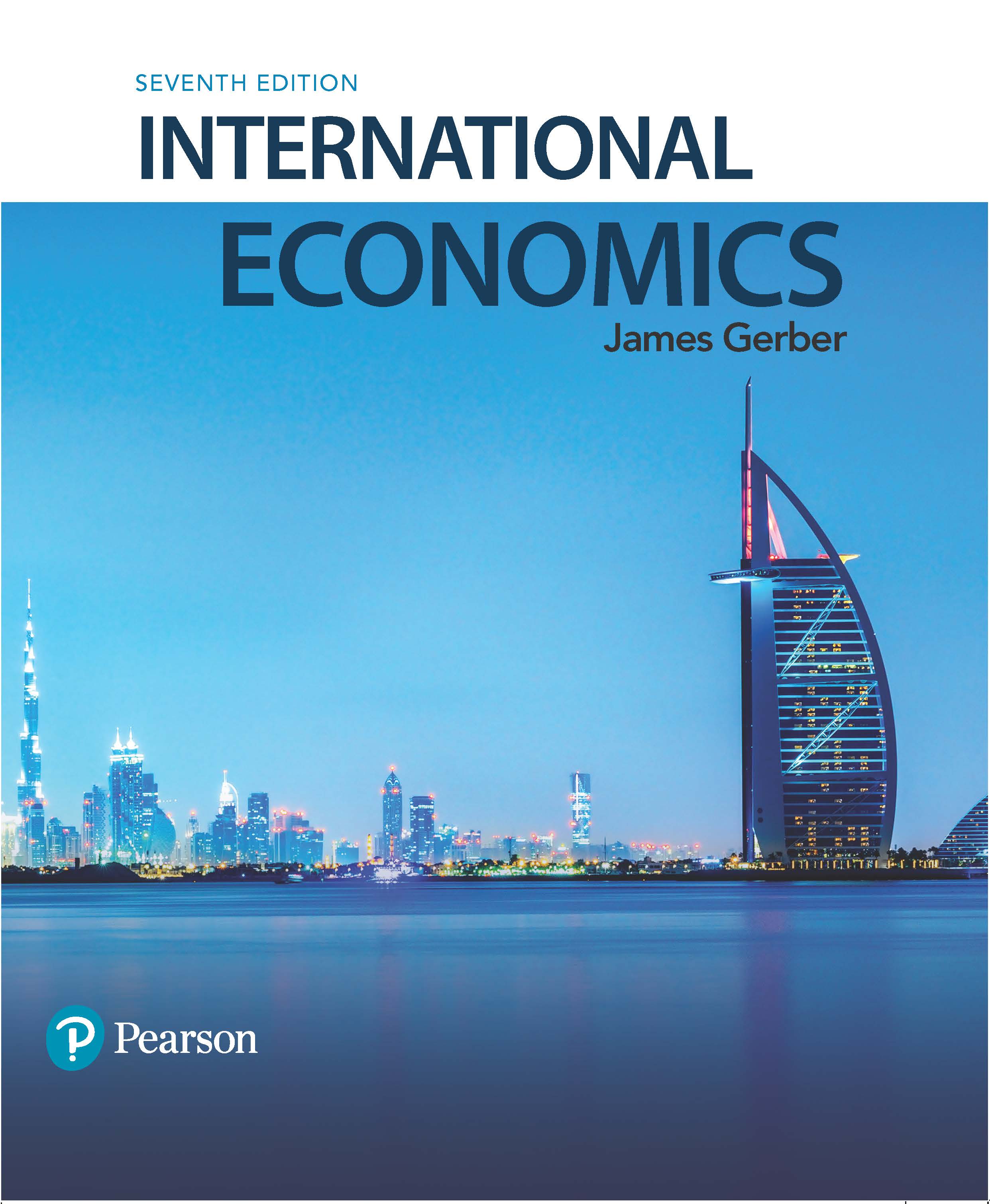 Trade and the Balance of Payments
Copyright © 2018, 2014, 2011 Pearson Education, Inc. All Rights Reserved
Learning Objectives (1 of 2)
9.1  Define the current, capital, and financial accounts of a country’s balance of payments.

9.2  Explain the importance of the three main components of the current account.

9.3  Describe three types of international capital flows.
Learning Objectives (2 of 2)
9.4  Use a simple algebraic model to relate the current account to savings, investment and the general government budget balance.

9.5  Discuss the pros and cons of current account deficits.

9.6  Show the relationship between a country’s balance of payments and its international investment position.
The Current Account (1 of 6)
There are three accounts within the balance of payments.
The current account primarily tracks the flow of goods and services between a country and the rest of the world.
The capital account is the smallest of the three accounts and records transfers of specialized capital assets between countries.
The financial account is the record of all financial transactions between a country and the rest of the world.
The Current Account (2 of 6)
The current account balance has three separate components: 
The trade balance is the largest component and is the record of exports and imports of goods and services; 
Income received from abroad minus income paid abroad, called primary income;
Transfers made abroad minus transfers received from abroad, called secondary income.
The Current Account (3 of 6)
The three components of the current account.
The difference between exports and imports is the trade balance.
The difference between credits and debits is the current account balance.
The Current Account (4 of 6)
Primary income has two components:
Investment earnings received (credit) and paid (debit);
Wages and salaries received from abroad (credit) or paid abroad (debit).

Secondary income is often expressed on a net income basis:  transfers received minus transfers paid.
A key item in this category is remittances, the part of wages or other income that individuals transfer to families and friends living outside the country.
Countries with many immigrant workers send more remittances abroad;  countries with many emigrants receive more remittances from abroad.
The Current Account (5 of 6)
The Current Account (6 of 6)
The Financial Account (1 of 9)
The financial account is a record of financial flows between countries.

Financial flows represent the purchase of foreign assets by home country residents and the sale of home country assets to foreign residents.

There are three main accounting categories and many types of financial assets.
Net acquisition of financial assets;
Net incurrence of financial liabilities;
Changes in financial derivatives.
The Financial Account (2 of 9)
Net acquisition of financial assets.
Purchases of foreign financial assets;
Includes items such as real estate, businesses, stocks, bonds, bank loans, monetary gold, foreign currencies;
A positive net acquisition means a country is buying more foreign assets than it sells;
A form of lending to foreigners.

Net incurrence of liabilities.
Foreign purchase of home country assets;
The same items as above;
A positive net incurrence of liabilities means that foreigners are buying more home country assets than they are selling;
A form of borrowing from abroad.
The Financial Account (3 of 9)
The Financial Account (4 of 9)
A positive net acquisition of financial assets is a credit.

A positive net incurrence of liabilities is a debit.

The statistical discrepancy is the measurement error in the accounts.
In theory, the current account plus capital account equals the financial account.
In practice, there are measurement errors;  the statistical discrepancy equals the financial account balance minus the current plus capital account balances.
The Financial Account (5 of 9)
If a country has a current account deficit, it must be financed.
The deficit implies that the country consumes more than it produces.
The financial account shows the type of assets sold to foreign residents by the deficit country.  

If a country has a current account surplus, it has savings it can invest abroad.
The surplus implies that the country produces more than it consumes.  
The financial account shows the types of assets it acquires.
The Financial Account (6 of 9)
The main categories of assets in the financial account are:
Foreign direct investment (FDI):  Investment in real assets (not paper assets) such as businesses, real estate, factories.
Portfolio investment:    Investment in stocks and bonds and other paper assets.
Other assets which take a variety of forms, but are mainly bank loans.  
Lending money in a foreign country can be in the form of opening a bank account (loan to the bank), or through other intermediaries (buying debt).
The Financial Account (7 of 9)
Some types of asset flows are more volatile than others.
Volatility:  how easy or hard it is for the flow to reverse.  
Volatile inflows can increase risk:  It is easier for them to become outflows.  This puts a variety of pressures on the country experiencing sudden, large outflows, or a sudden stop in capital inflows.

FDI is considered the least volatile of financial flows.
Assets are businesses, real estate, factories, and it is takes time to sell them and convert to a liquid asset that can be moved easily.
Also, they represent a commitment on the part of the investor.
The Financial Account (8 of 9)
The Financial Account (9 of 9)
Reserve assets are monetary gold and foreign currency that can be used to settle international payments.
All countries hold reserves as an emergency fund for making payments.
Reserve assets cannot create liabilities, hence they are not symmetrical like the other assets.

Financial derivatives are a special class of assets that have a value derived from another asset.
Example:  A firm buys an option to buy dollars in the future at a set price.
The Limits on Financial Flows (1 of 2)
During the Bretton Woods era, from 1945 to 1973, countries limited capital flows that were solely to purchase or sell financial assets.
The IMF encouraged countries to allow capital flows to finance the current account.

After the break up of Bretton Woods, countries gradually began to allow freer capital movements.  This trend gained speed in the 1980s and 1990s.
The Limits on Financial Flows (2 of 2)
Economists were divided on the issue of allowing completely free movement of financial capital. 
Pros:  It supplements domestic savings and brings capital for investment; it should add to growth.
Cons:  Financial flows are not goods so trade theory does not apply;  they add to volatility and increase the risk of financial crises.

The recent financial crisis (2007-2009) and the Asian Crisis (1997-1998) have caused there to be more caution and less support for the idea of completely open capital markets.
Case Study:  The Crisis of 2007-2009 (1 of 3)
The financial crisis began in 2007 and intensified in September, 2008 when the large U.S. investment bank Lehman Brothers collapsed.

As the crisis developed, financial interests in the U.S. reassessed their portfolios in order to reduce their risks.
Sold foreign assets:  Net purchases of $1.5 trillion in 2007 became net sales of $309 billion in 2008.
Increased their reserves of highly liquid, low risk, dollar denominated assets such as U.S. Treasury bills.
Less change in FDI;  most of the change was in portfolio and other assets, including loans to foreign interests.
Case Study:  The Crisis of 2007-2009 (2 of 3)
Financial and other firms abroad wanted to reduce their exposure to U.S. assets and needed to accumulate highly liquid, safe assets denominated in their own currencies.

Cut down on their acquisition of U.S. assets:  Fell from $2.18 trillion in 2007 to $454 billion in 2008.
FDI barely changed;
Portfolio investment fell but still showed net new purchase of U.S. assets;
Other investment became disinvestment:  A net sale of bank accounts, loans, and other investments.
Case Study:  The Crisis of 2007-2009 (3 of 3)
National Income and Product Accounts (1 of 3)
The national income and produce accounts (NIPA)  are used to track domestic income and production.

The central concept is gross domestic product (GDP):  The market value of all final goods and services produced inside a country’s borders over a period of time, usually one year.

Gross national product (GNP) is the market value of all final goods and services produced by the country’s labor, capital, and resources, during a year.
National Income and Product Accounts (2 of 3)
GNP and GDP are closely related:

GNP = GDP + income received from abroad - income paid to foreigners + transfers received from abroad - transfers made abroad;

Alternatively, using the concepts in the current account:

GNP = GDP + net primary income + net secondary income.
National Income and Product Accounts (3 of 3)
S is savings by households and firms;
T is net taxes, equal to taxes paid minus transfers received;
The budget balance for all of government is T – G.
The Current Account and the Macroeconomy (1 of 6)
We can define:  GDP = C + I + G + X – M.

GNP = GDP + net primary income + net secondary income; or

GNP = C + I + G + X – M + net primary income + net secondary income; or 

GNP = C + I + G + CA.
The Current Account and the Macroeconomy (2 of 6)
We can also define:  GNP = C + S + T;
This looks at GNP from the perspective of income recipients:  They can consume, save, and pay taxes.
Setting the two definitions of GNP equal to each other:  C + I + G + CA = C + S + T; or

S + (T – G) = I + CA.
The Current Account and the Macroeconomy (3 of 6)
The accounting identity S + (T – G) = I + CA, says:

Private savings + public savings
 = domestic investment + foreign investment.

This shows the relationship between:
Budget deficits and trade (current account) deficits 
Overall savings and investment in an open economy that trades; 
Foreign and domestic investment;
Private and public savings.
The Current Account and the Macroeconomy (4 of 6)
The relationship S + (T – G) = I + CA lets us infer several points:
Countries with large budget deficits (T – G < 0) or low savings rates will have less investment, ceteris paribus.
A current account deficit lets us invest more and/or run budget deficits. 
Countries that try to eliminate a current account deficit have to cut investment, or cut consumption (raise S), or raise taxes, or cut government spending, or some combination.  All of those reduce demand and push towards slower growth, ceteris paribus.
Private savings has several jobs:  finance the budget deficit, if there is one, and provide funds for investment at home and abroad.
The Current Account and the Macroeconomy (5 of 6)
During the financial crisis:
Savings increased as consumers and businesses worried about their solvency;
Investment declined as businesses cut back due to weak demand for their goods and services;
Budget deficits soared as tax revenue fell and expenditures increased; 
The current account moved towards balance as consumers and businesses bought less from abroad.
The Current Account and the Macroeconomy (6 of 6)
Are Current Account Deficits harmful?(1 of 2)
Current account deficits can be harmful:
If a country is dependent on volatile foreign capital inflows to finance them;
If there is a sudden stop  in foreign financing that forces large cuts in spending and consumption.
If they undermine confidence in the country and its currency.
If countries incur liabilities that must be paid back in a foreign currency.
Are Current Account Deficits Harmful?(2 of 2)
But they can sometimes be a sign of economic strength:
If they are caused by large inflows of foreign capital, looking for a place to invest;
If they are caused by a rise in imports when an economy experiences rapid economic growth.

There is no exact threshold for when a deficit becomes dangerous, but for most countries, when they reach 3-5% of GDP, it is in the danger zone.
Case Study:  Current Account Deficits in the U.S. (1 of 2)
The United States current account experienced large deficits in the 1980s and from the early 1990s forward (Figure 9.1)
The deficits look similar but movements in private savings, the budget deficit, and investment are different.
Early deficit of the 1980s was driven by low private savings and high budget deficits.
Later deficit of the 1990s was during a period of falling budget deficits, but falling savings and rising investment.
Case Study:  Current Account Deficits in the U.S. (2 of 2)
During the 2000s, the current account deficit increased, 2001-2006.
3-5% of GDP, normally a warning sign.
Foreign capital flowed to the U.S. from China, Germany, Saudi Arabia, and other current account surplus nations.
Capital was available at low interest rates for investment, including new home construction.

In 2007, the current account deficit begins to shrink.
Increasingly rapid fall in the size of the deficit after the financial crisis begins.
Rising savings rates and less consumption and investment led to a smaller deficit despite of the rise in government budget deficits.
International Debt (1 of 2)
Net capital inflows are an increase in liabilities to foreign nations.  
The inflows can take several forms:  FDI, portfolio investment, bank loans and others.
Some forms represent an increase in debt by the home country to foreigners.
External debt creates debt service obligations.
The burden of external debt depends on a number of factors.
Its size relative to GDP;
Whether denominated in home or foreign country currency; 
The size of the current account deficit and the need for continued capital inflows.
International Debt (2 of 2)
Debt can become unsustainable when:
Debt service increases faster than GDP;
Debt is denominated in a foreign currency and the borrowing country has a significant decline in the value of its own currency;
A borrowing country depends on exports of 1 or 2 commodities that have falling prices in the world market.

The Highly Indebted Poor Countries (HIPC) is a World Bank program to offer debt relief to the most indebted, poorest countries.
Case Study:  Odious Debt
Odious debt is defined as debt incurred without the consent of the citizens of the nation and is spent in ways that do not benefit them.
Associated with corrupt governments, dictatorships.

Many HIPC countries have odious debt.

Economists are divided on debt relief:
Con:  Moral hazard arguments against bailouts.
Pro:  Humanitarian concerns for extremely poor countries where per capita incomes are around $900 per person per year;  growth is impossible with debt service burdens.
The International Investment Position (1 of 2)
International investment position: Value of foreign assets owned by home country minus the value of domestic assets owned by foreigners.

International investment position of the U.S.:
Domestically owned foreign assets – foreign owned domestic assets
= $24,595 billion - $31,615 billion = -7,020 billion
The International Investment Position (2 of 2)
Current account surpluses add positive balances to the International investment position;  deficits subtract.
The large deficit in the U.S.’ international investment position is the consequence of large current account deficits in the 1980s, 1990s, 2000s.  

Deficits in the current account enable countries to invest more, and can lead to technology transfers, among other benefits.
Technology transfer is usually embodied in FDI and can be very helpful to developing countries that are inside the frontier of technology and management.
Copyright